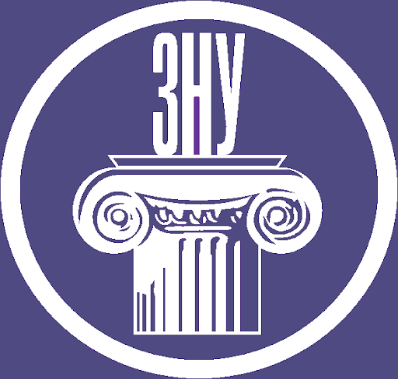 НАВЧАЛЬНА ДИСЦИПЛІНА
ОРГАНІЗАЦІЯ ТА МЕТОДИКА ВНУТРІШНЬОГО АУДИТУ
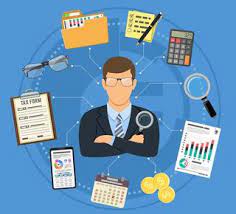 Місце дисципліни у фаховій моделі підготовки фахівця
Мета дисципліни
формування теоретичних знань і набуття практичних навичок з організації та проведення внутрішнього аудиту для використання його результатів, 
як інформаційної бази для прийняття ефективних управлінських рішень .
1: Теоретичні основи та нормативне регулювання внутрішнього аудиту.
2: Концептуальні основи створення та функціонування 
служби внутрішнього аудиту підприємства.
3: Організація та методика планування внутрішнього аудиту фінансових звітів.
4: Організація та методика процесу виконання внутрішнього аудиту фінансових звітів.
5: Методика проведення внутрішнього аудиту ефективності системи внутрішнього контролю бізнес-процесів.
6: Методика проведення внутрішнього аудиту окремих систем управління на підприємстві
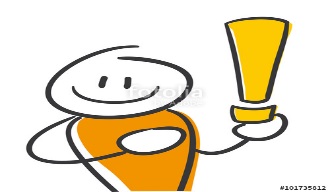 ОСНОВНІ ЗМІСТОВНІ МОДУЛІ ДИСЦИПЛІНИ
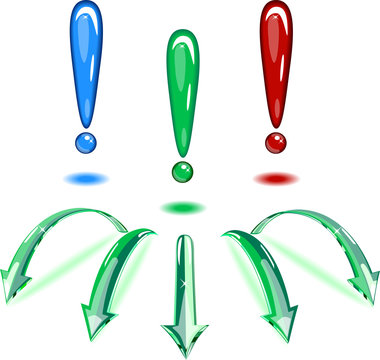 Основні фахові компетентності, які формує дисципліна
Соціально-особистісні компетентності
Загально-професійні компетентності
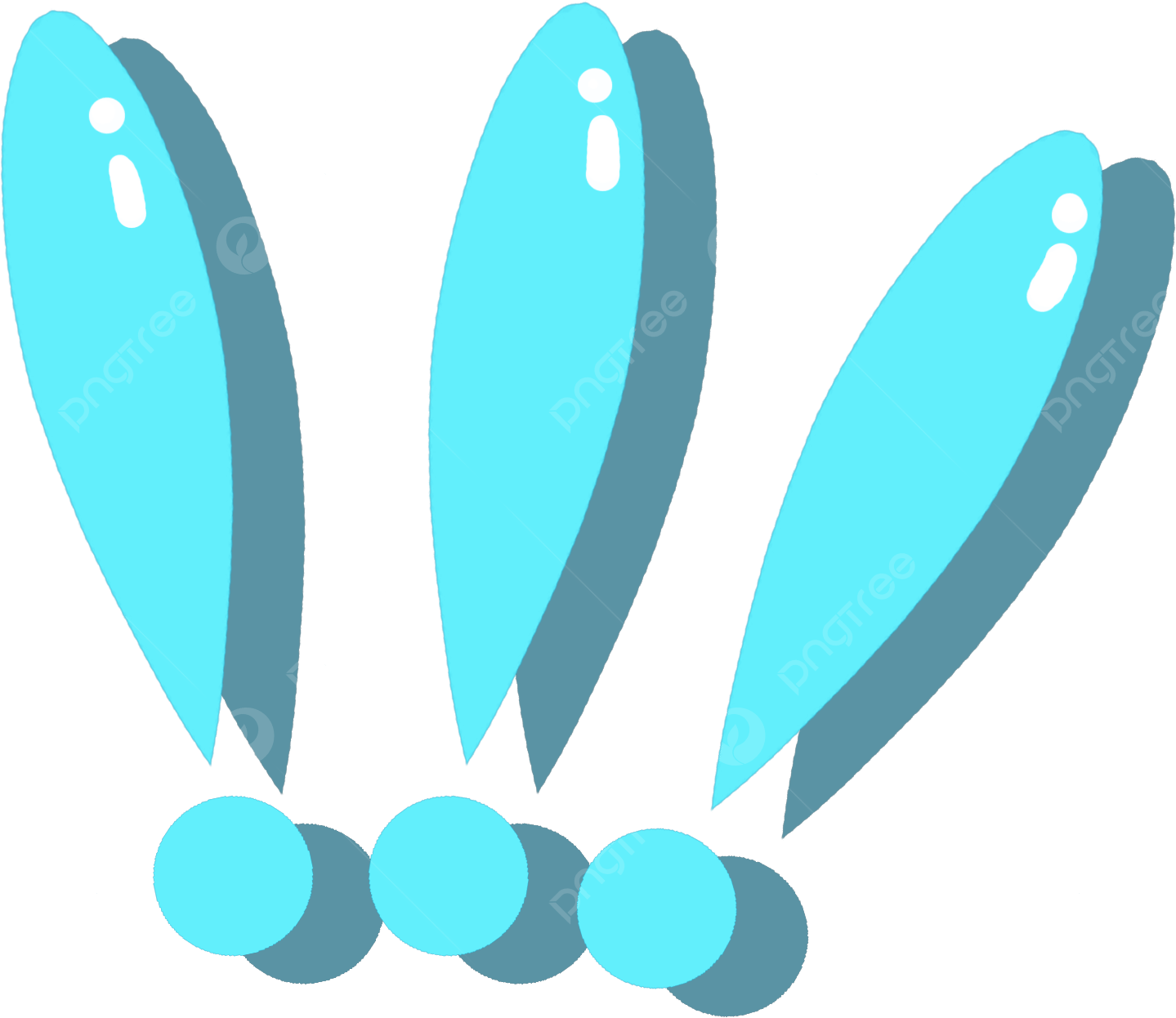 Інструментальні компетентності
Загально-наукові компетентності
Конкурентні переваги, 
які можуть забезпечувати набуті компетентності
здатність використовувати математичні методи в професії внутрішнього та зовнішнього аудитора; здатність застосовувати базові знання в галузі інформатики й сучасних інформаційних технологій; уміння використовувати програмні засоби і навички роботи в комп'ютерних мережах, уміння створювати бази даних і використовувати інтернет-ресурси
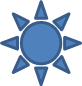 здатність до системного та креативного мислення; вміння наполегливо досягати поставлену мету, адаптуватися в колективі та бути комунікабельним
вміння використовувати існуючи методики проведення внутрішнього та зовнішнього аудиту; здатність критично аналізувати, виявляти не вирішені раніше питання та надавати пропозиції з їх вирішення або вдосконалення за результатами виконання завдання з аудиту; здатність організувати працю внутрішніх аудиторів; вміння застосовувати на практиці знання законодавства України в галузі обліку та контролю; здатність до ділових комунікацій у професійній сфері, знання основ ділового спілкування, навички роботи в команді; здатність пропонувати управлінському пермоналу підприємства оптимальні рішення, щодо виявлених ризикових операцій в діяльності підприємства.
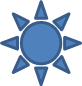 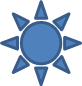 уміння роботи з комп'ютером; здатність управління інформацією та проводити дослідницькі роботи в галузі  звітності та аудиту
Практичне значення у професійний діяльності випускника набутих спеціалізовано-професійнійних компетентностей
здатність обирати оптимальні методи, прийоми та способи здійснення внутрішнього і зовнішнього аудиту; 
здатність формувати аудиторське судження та аудиторську думку щодо достовірності фінансової звітності з використанням сучасного методичного інструментарію аудиту; 
здатність використовувати результати аудиторської перевірки у процесі прийняття управлінських рішень, організації взаємодії аудиторів та менеджерів різних рівнів управління;
здатність формувати звітність внутрішнього та зовнішнього аудиту за міжнародними стандартами, інтерпретувати, оприлюднювати, оцінювати й використовувати відповідну інформацію для прийняття управлінських рішень.
здатність до пошуку, оброблення та аналізу обліково-аналітичної інформації та застосовувати її під час вирішення поставлених завдань; 
 здатність підтримувати належний рівень економічних знань та постійно підвищувати свою професійну підготовку.
Застосування інноваційних технологій навчання :
У процесі викладання навчальної дисципліни для активізації навчально-пізнавальної діяльності студентів передбачене застосування інноваційних навчальних технологій, що досягається за допомогою застосування наочності:
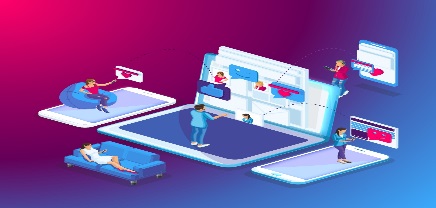 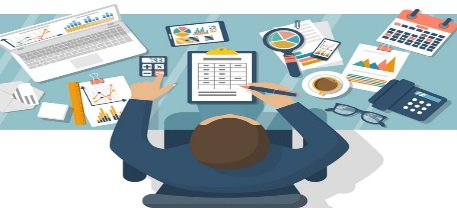 Навчально-методичне, наукове 
та Інформаційне забезпечення
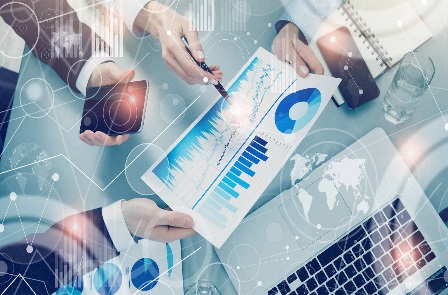 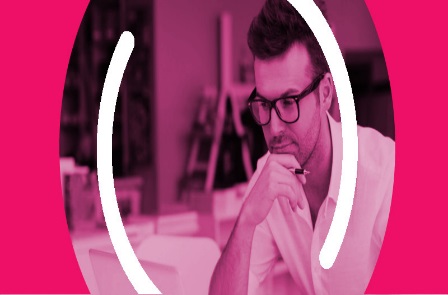 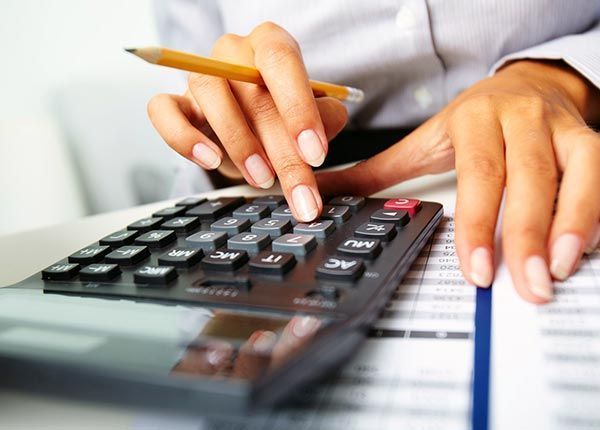 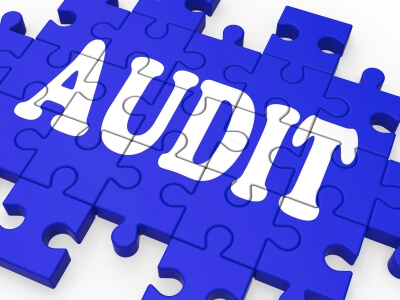 Інформація про  Викладача
Проскуріна Неля Миколаївна
доктор економічних наук, професор,
в.о. завідувача кафедри обліку та оподаткування

Контакти:
E-mail: profauditzp@urk.net
Тел. моб. 067 610 40 47
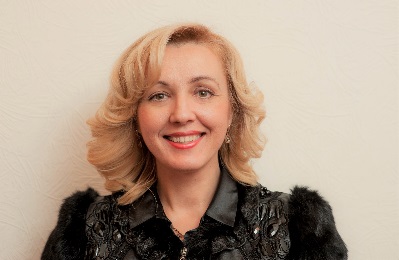 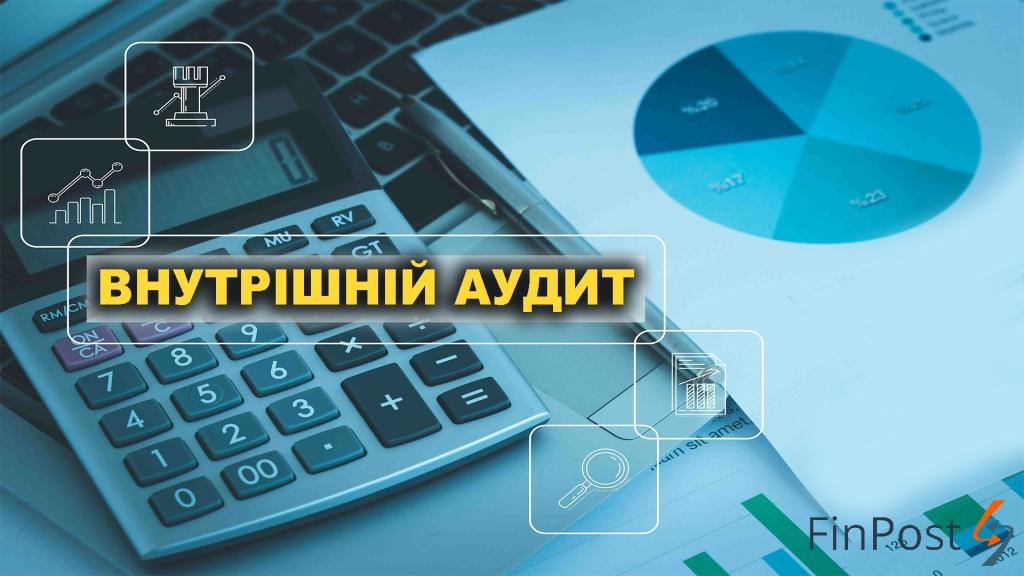 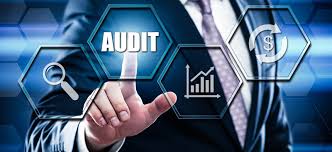